Introducing LSE CareersJanuary 2024
Bryony Wills
Careers Education Manager, 
LSE Careers
Career Development Cycle
What do you really enjoy doing?
Consider your career options
What do you value in a career?
Find out how to achieve your goals
Work experience (shadowing, internship, etc.)
Hone a particular skill
Volunteer your time
Get involved in running a society
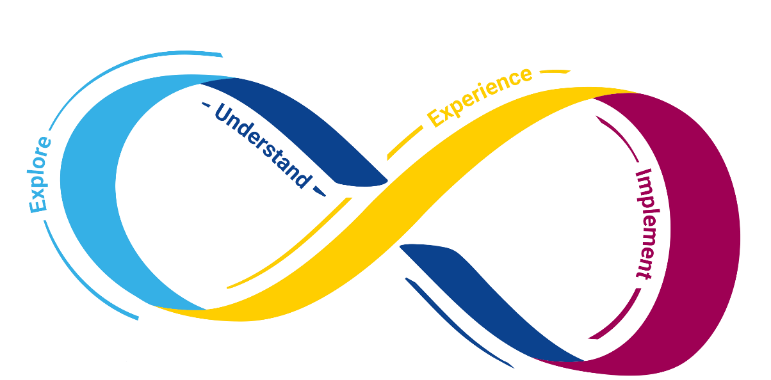 Get feedback on your CV
Read examples of good cover letters
Take a practice interview
Practice online psychometric tests
Speak to people about your options
Chat with alumni about their jobs
Meet with employers
Read case studies about different careers
Look into new areas
How does LSE Careers support you
1:1 Careers Consultant appointments
Careers events
Careers & volunteering fairs
Employer presentations
Meet LSE alumni
Skills seminars
Volunteering opportunities
Mock assessment centres
Career planning, guidance and advice
CV, cover letter, applications
Practice interviews
Disability and employment
Navigating your 
career journey
Dedicated 1:1 appointments with your careers consultant
Alumni networking
Tailored seminars & workshops
Departmental careers support
Careers resources
Career research 
Job matching
Jobs, internships and volunteer vacancies board
Careers Resource Centre
What can you do now?
On Careers’ website - www.lse.ac.uk/careers 
Careers resources
What do LSE graduates do?
Destinations: organisations, roles, countries
Filter by department and by degree
Employment sectors and labour market information
Online tools: for CV check, interview prep, virtual experiences, country or sector specific information...
On CareerHub - https://careers.lse.ac.uk 
Access the job board, appointments and events
Looking forward to meeting you at LSE!
 careers@lse.ac.uk         www.lse.ac.uk/careers